Sistema endocrino  en los animles
Jesús Andrés Romero Muro
Dar a conocer sobre el sistema endocrino de los animales vertebrados y invertebrados.
01
Objetivos
Explicar el funcionamiento de algunas hormonas.
02
Nombrar el órgano que produce la hormona y el o los órganos diana
03
El sistema endocrino:
El sistema endocrino es un sistema de coordinación. Que recibe señales, procesa la información recibida y produce respuestas apropiadas a los órganos receptores de hormonas.
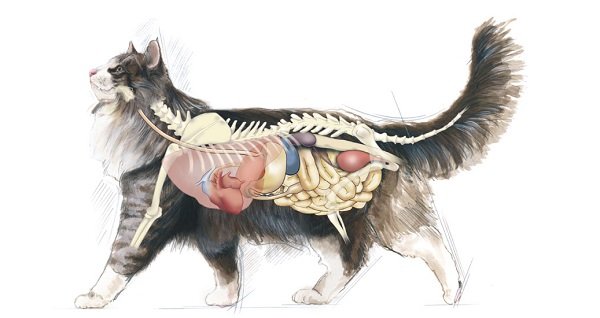 Imagen1: Sistema endocrino
Sistema endocrino en los animales vertebrados
S.Endocrino vertebrado
Los órganos principales son:
Hipotálamo 
La hipófisis
La tiroides
La glándula suprarrenal
El páncreas
La paratiroides  
Las  Gónadas(Órganos reproductores)
La placenta
La mucosa del intestino delgado
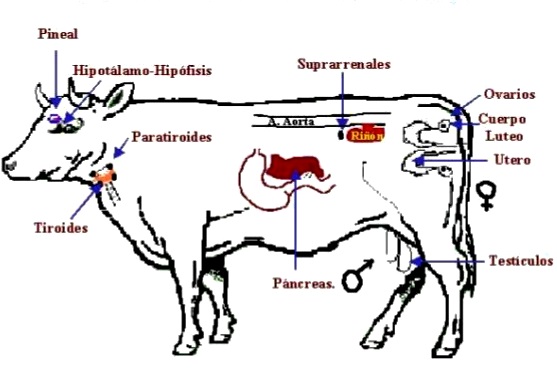 Imagen 2: sistema endocrino mamífero
Prolactina
Melanotropa
La hipófisis
Antidiurética
Oxitocina
Tiroxina
Triyodotironina
La Tiroides y Paratiroides
Paratiroidea
Insulina
Hormonar corticales
Glándulas suprarrenales
El páncreas
Médula
Glucagón
Hormonas ovaricas
Hormonas testiculares
Las Gónadas o Aparatos Reproductores
Hormonas estrogénicas
produce grandes cantidades de progesterona; junto con los estrógenos
La placenta
Gastrina
El estomago y intestino delgado
Colecistocinina
Sistema endocrino en los animales  Invertebrados
En los invertebrados, las hormonas juegan un papel fundamental pues regulan la mayoría de los procesos fisiológicos
Invertebrados
Las hormonas son segregadas por células nerviosas, por lo que las hormonas son neurohormonas
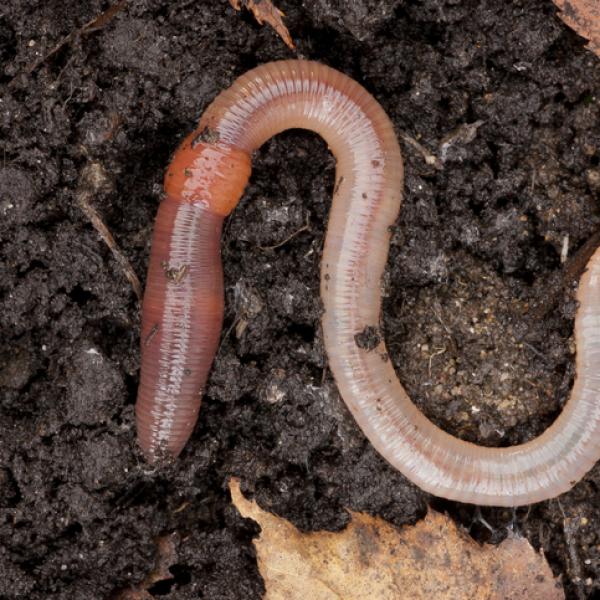 Los anelidos
Algunas homornas del ganglio cefálico secretan hormonas implicadas en el cremiento y desarrollo del animal
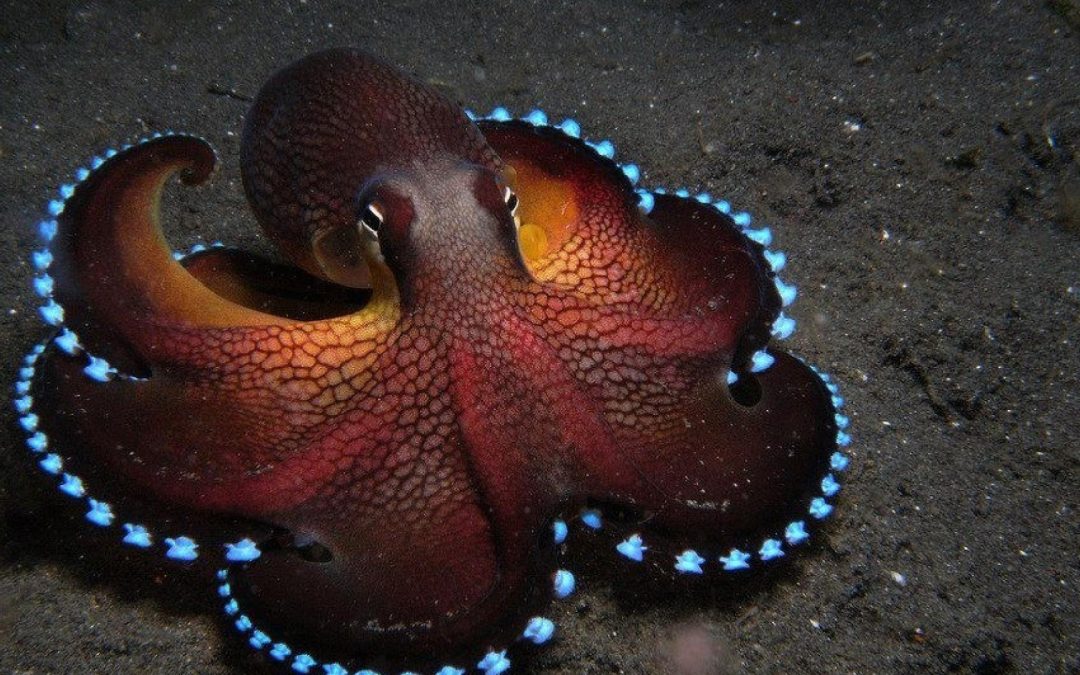 Cefalopodos
El control endocrino de la madurez sexual reside en un par de glándulas ópticas situadas cerca de los ojos que secretan el factor gonadotrópico
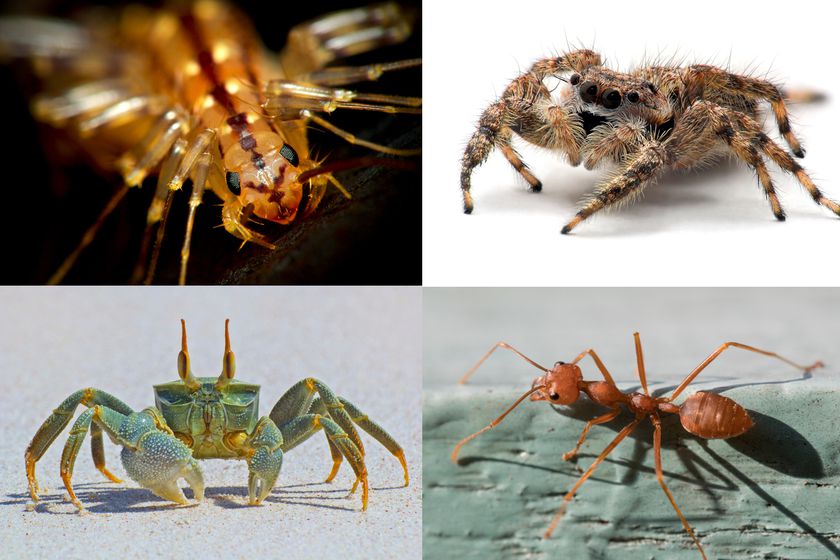 Artrópodos
las hormonas mejor conocidas son las encargadas del ciclo de la muda
y de la metamorfosis
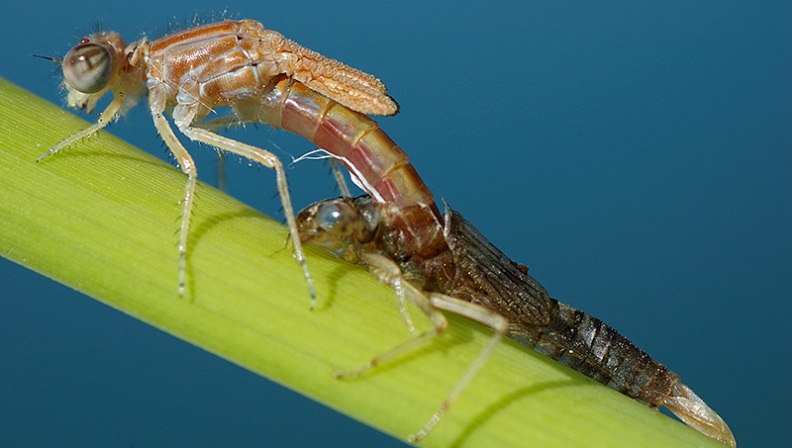 Muda
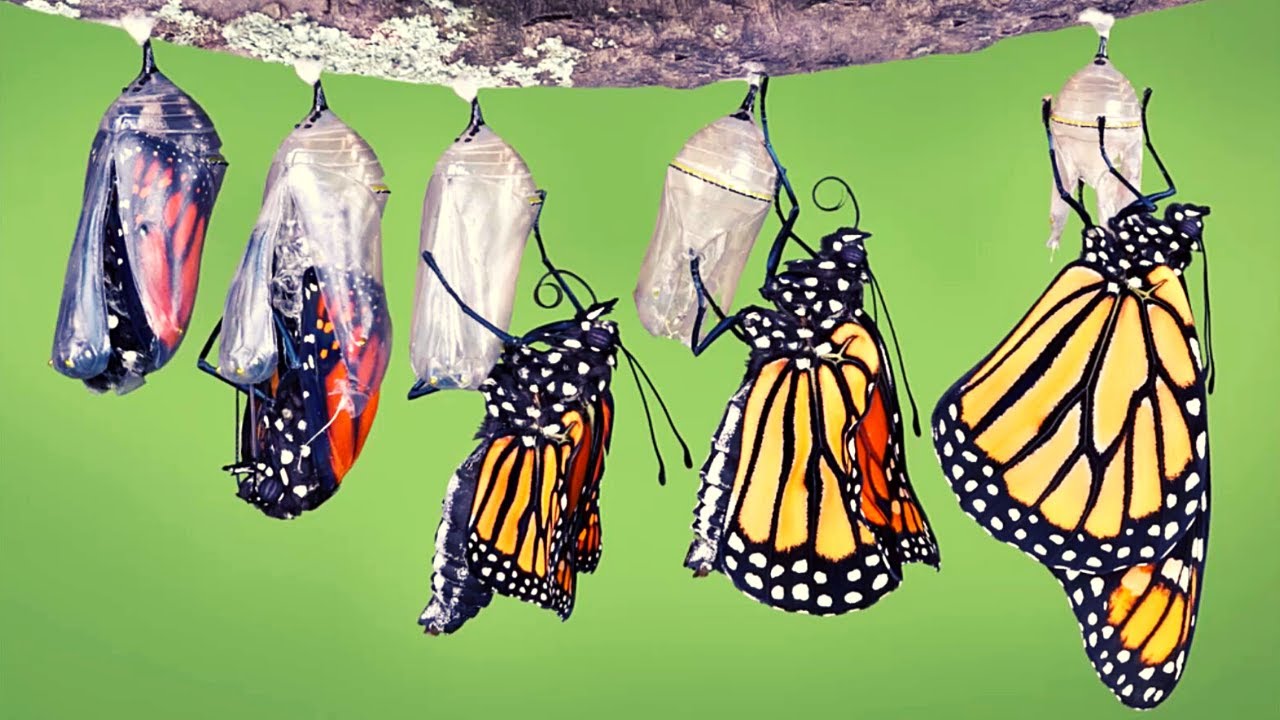 Metamorfosis
Conclusión:
En conclusión,  la existencia el sistema endocrino por ende la existencia de las hormonas en los animales es fundamental para supervivencia y muchas de sus funciones. El sistema nervioso de los animales vertebrados es más complejo de que de los invertebrados y mucho mas amplio.
ReferenciasD.D. (2016, 3 noviembre). El proceso de relación de los animales. Education.           https://www.mheducation.es/bcv/guide/capitulo/8448154630.pdfGelvez, L. (2015, 3 septiembre). Clasificación de las hormonas en los animales - Endocrinologia en los animales. Mundo Pecuario.              https://mundo-pecuario.com/tema168/endocrinologia_animales/clasificacion_hormonas-866.htmlMedlineplus. (2021, 9 junio). Glándulas suprarrenales.             https://medlineplus.gov/spanish/ency/article/002219.htmMinisterio de educación y ciencia. (2017, 4 noviembre). Proyecto Biosfera. Proyecto biosfera.              http://www.juntadeandalucia.es/averroes/centros                 tic/14700420/helvia/aula/archivos/repositorio/0/59/html/datos/alumno/1bachillerato/animal/contenidos19.htmQ.C. (2018, 12 mayo). Hormonas en animales. Profesorenlinea.              https://www.profesorenlinea.cl/Ciencias/hormonasanimales.htmSitio argentino de producción animal. (2010, 13 abril). Producción animal. Reproducción animal.               https://www.produccion-animal.com.ar/informacion_tecnica/inseminacion_artificial/186-reprod_compendio.pdf